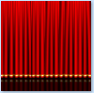 O
W
L
E
W
C
E
[Speaker Notes: Greeting slide]
Introduction
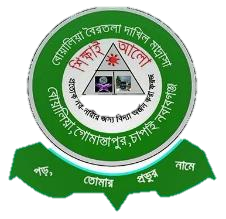 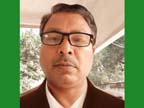 Class: Eight
Subject: English 2nd paper 
Unite- 1 
Lesson: 8
Time: 45 ms 
Date: 03/11/2020
Md. Golam Kabir (B s s,B Ed)
Assistant teacher( Social Science )
Boalia Boirtola Dakhil Madrasah 
Boalia, Gomastapur, Chapai Nowabgong
Email-golamka637@gmail.com 
Mobile-01799112953
[Speaker Notes: Introduction slide]
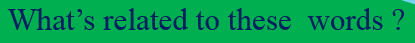 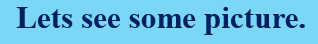 Where is the cat ?
Where is the ball ?
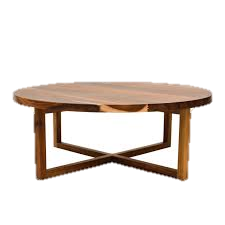 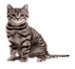 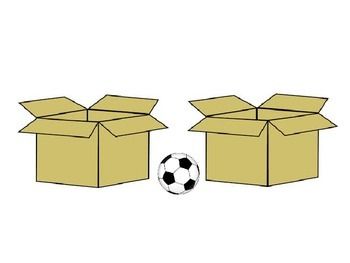 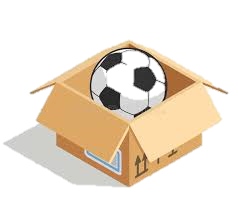 On
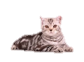 in
Under
Between
Where is flying the copter ?
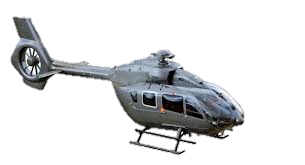 Over the river
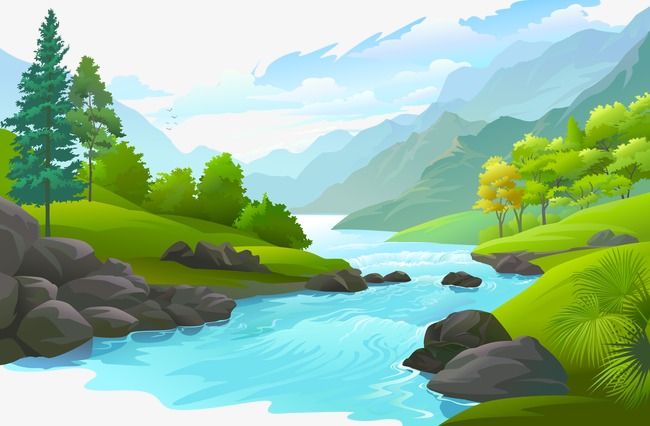 Where is the home and others scenery ?
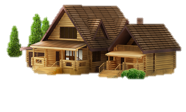 Beside
[Speaker Notes: Preparation slide]
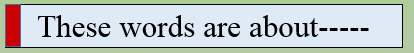 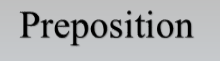 [Speaker Notes: Presentation slide]
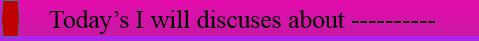 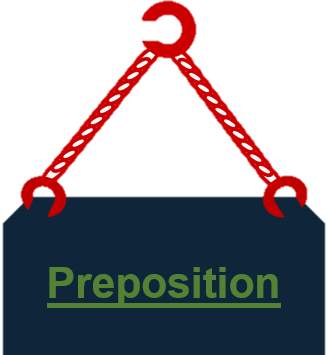 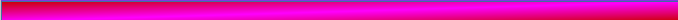 [Speaker Notes: Lesson declaration slide]
Learning outcome
After studied this lesson the students will be able to---
state the definition of a  preposition
 recognize preposition and their object
 recognize prepositional phrase 
 use prepositions to write complete sentences .
[Speaker Notes: Learning outcome slide]
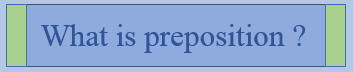 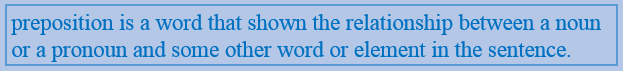 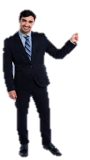 Look at the list of  prepositions below
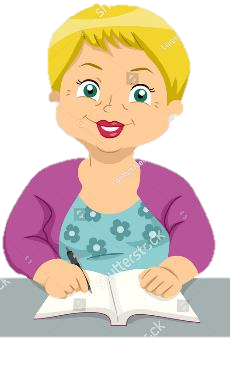 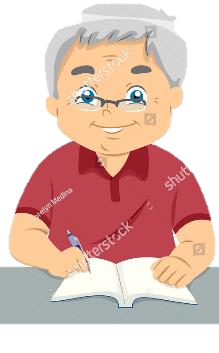 Read the passage and note the preposition
from
of
Now,Match your answer.
to
in
with
for
Our environment comes from water, air, animals , wastes , plants , and others things that surround us. The environment is a combination of many things . All the things in the environment relate with each other to give us    what we need for survival. The environment is important and we should all aim to protect it by avoiding bad practices such as pollution , cutting down of trees and any others human activities that causes the degradation of the  environment ,being aware of surroundings helps us take the right steps to protect it . As living things we  interact with the environment and not just live in it . Natural disasters such as  earthquakes , landslides, etc , affect the environment. The environment need to be protected by all means and right measures need to be taken to lessen the damage that natural disasters cause.
by
down
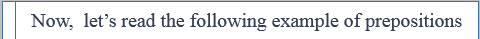 Preposition of place:
In, at, on are the most common prepositions of place
1.These preposition used to say where something or someone is or where is action takes place.
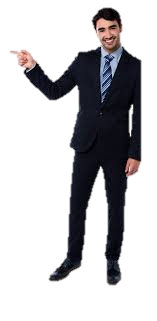 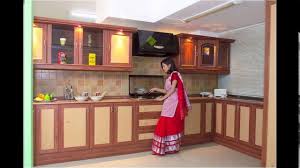 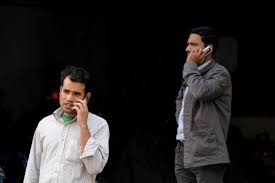 I was in the kitchen when you phoned.
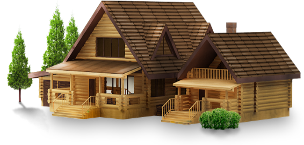 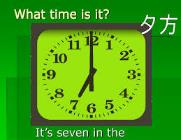 I’ll be at home from seven this evening.
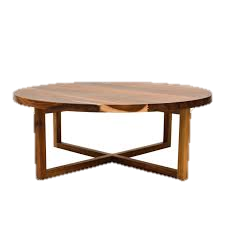 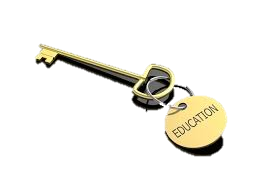 The keys are on the kitchen table.
2. Look at  more example about use of preposition
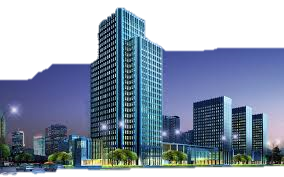 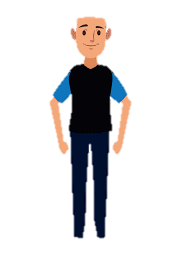 I was outside the building.
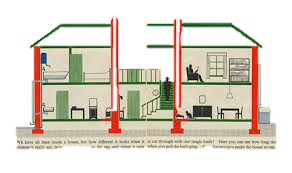 I could see people inside it.
Your cat is  under the table.
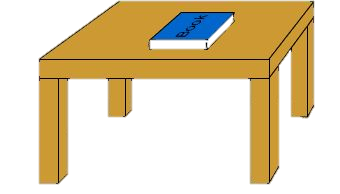 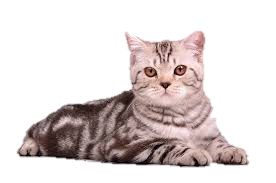 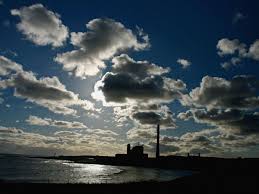 There were clouds above us.
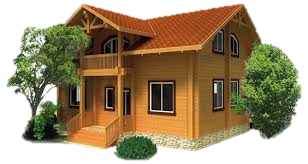 There is a tree in front of the house.
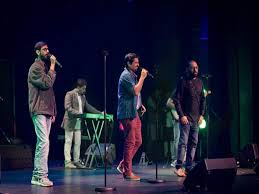 The drummer was behind other musicians.
Look at the following example:
1. We use in with streets, cities districts, and countries:
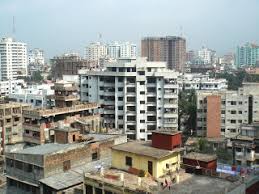 .She live in Eskaton/ in Dhaka/ in Bangladesh.
We use in the with regions (the north,etc):
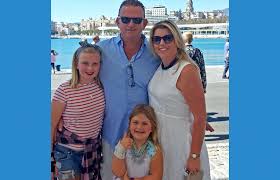 They live in the  south of Spain.
We use at with addresses:
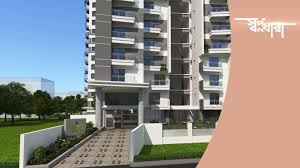 I live at 20, New Eskaton.
2. We use in the with room:
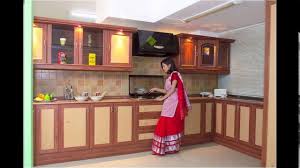 My mom is in the kitchen room.
We use in a / an /the/my etc. with other enclosed places:
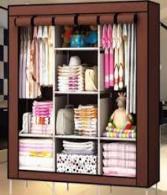 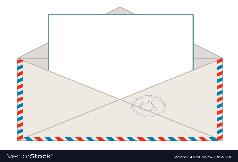 She give me the letter in an envelop.
My dresses are in the cupboard.
We use on the with surfaces:
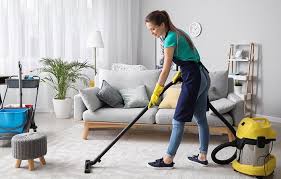 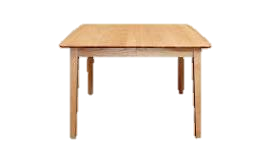 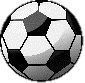 There was dust on the floor.
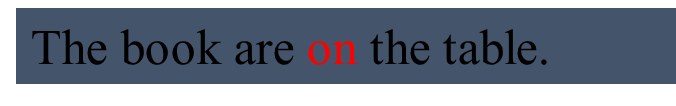 We use on the second floor, etc. to talk about part of a building:
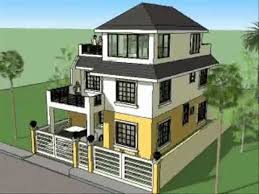 My flat is on the third floor.
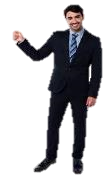 3.  We use at home, at work ,at school, at university to talk about being in the place where  we live, work or study
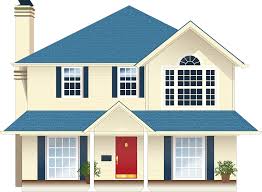 Such as example-
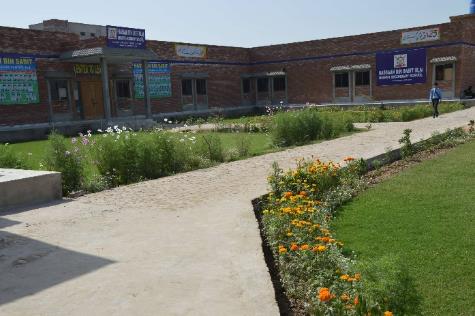 I was at work/ at home yesterday.
Sabit is at school an he will be taking his exams soon.
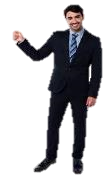 But we say in hospital, in prison to talk about a patient or a prisoner in those place:
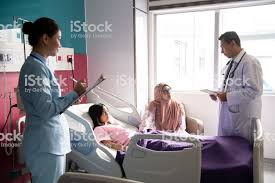 Fatima is very ill and she is in hospital.
4. We use at the to describe being in or using a building:
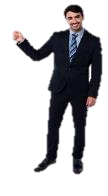 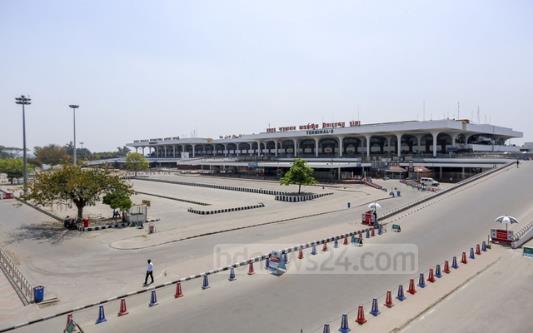 Some friends meet me at the airport.
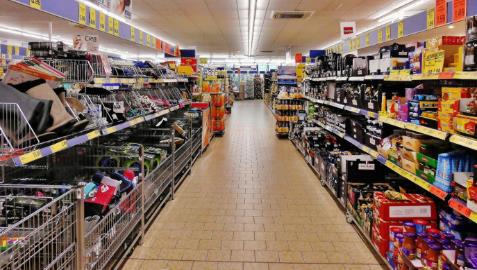 You can buy this at the super market.
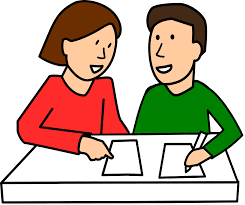 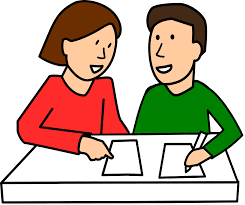 Read the following example with your partner and try to find out the differences.
I go to work by car. 
We went to home by bus.
He walked out of the house.
He got into his car.
He drove up a hill.
He drove down the hill.
He drove around the corner.
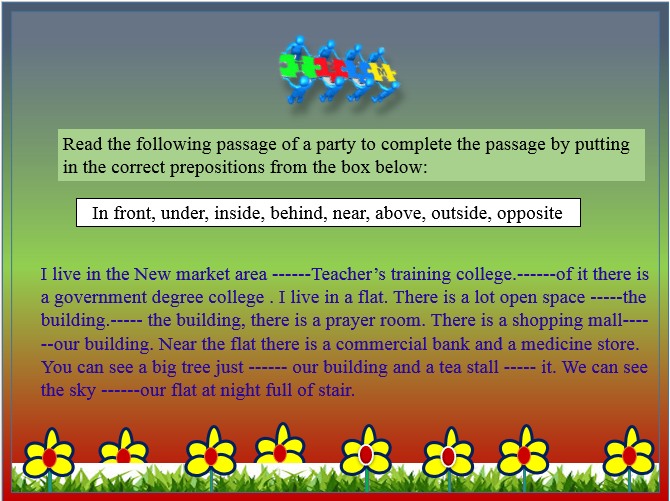 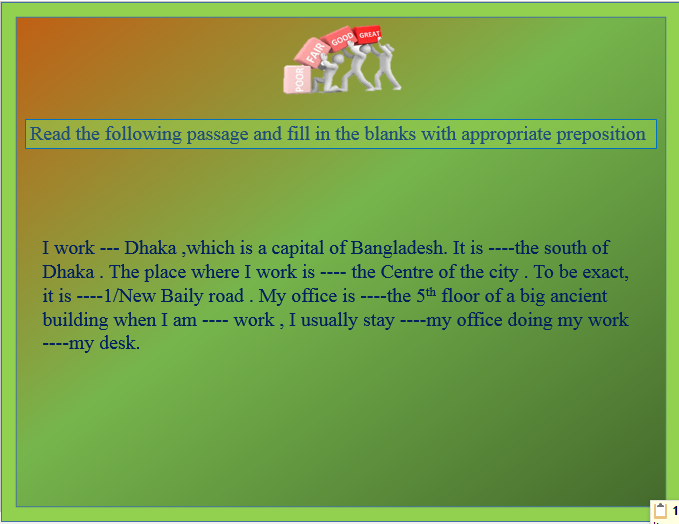 Home work
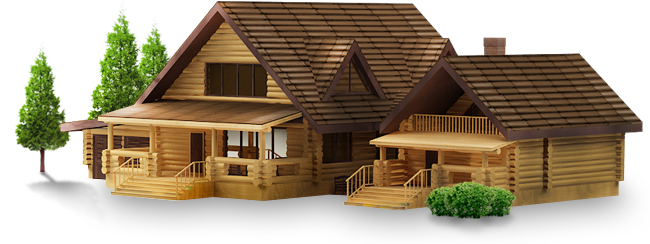 Write a paragraph to describe your home and underline the prepositions
Thank  you for attentive